Cet hôpital participe à l'étude mondiale de prévalence ponctuelle sur l'usage des antibiotiques et la résistance dans les hôpitaux
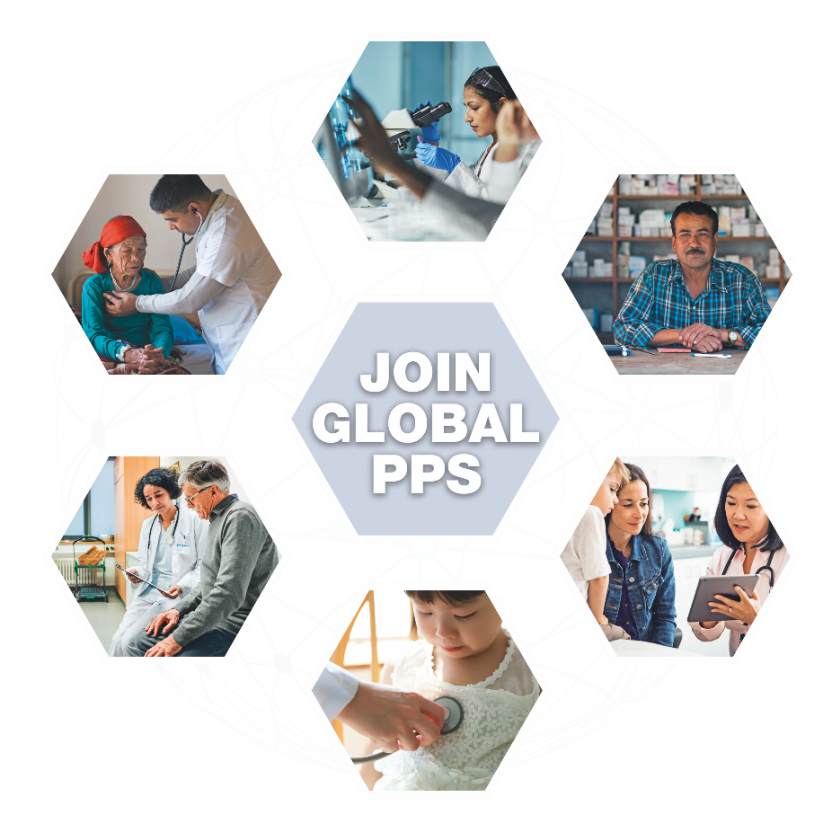 Qu’est-ce que cela signifie ?
Collecte de données sur les modèles de prescriptions d’antibiotiques et la résistance dans les hôpitaux
Surveillance des infections nosocomiales 
Comparaison des données au niveau national et dans le monde
Identification de cibles afin d’améliorer la prescription d’antibiotiques

Pourquoi ?
Combattre la résistance antibiotique
Amélioration de l’usage des antibiotiques pour des patients en meilleure santé
Amélioration continue de la qualité des soins de santé
Personne de contact: “insérez votre nom et/ou département”